Робот-снегоуборщик
Выполнили: Сапрыкин Максим, Сидоров Арсений
Ученики НОУ "Частная школа "Взмах«
Преподаватель: Меньщикова Татьяна Юрьевна
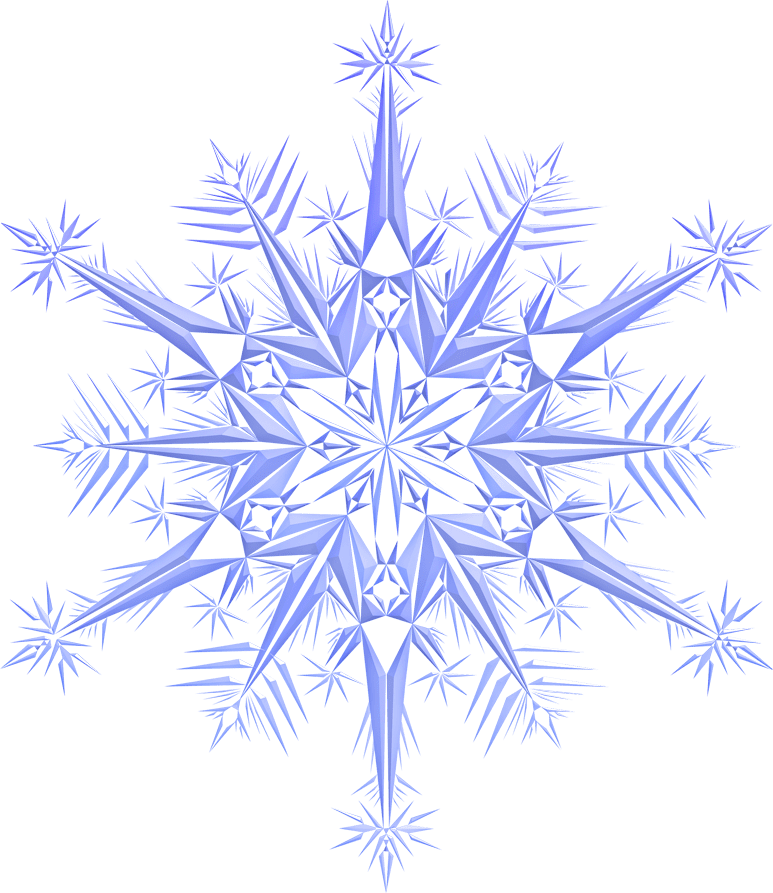 Снегоуборщик  2022 AMSS
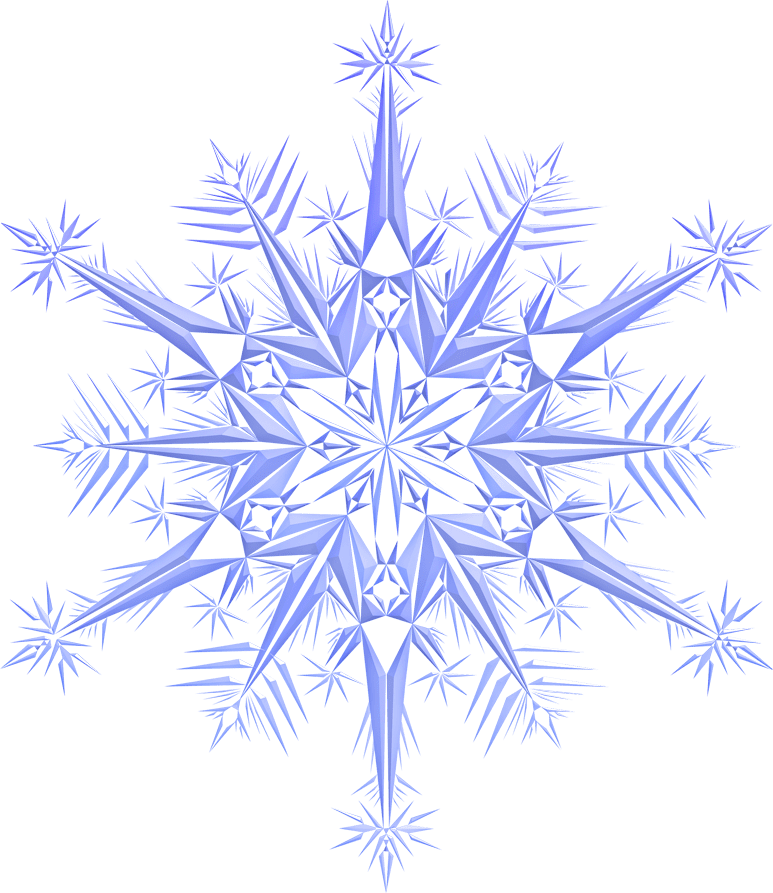 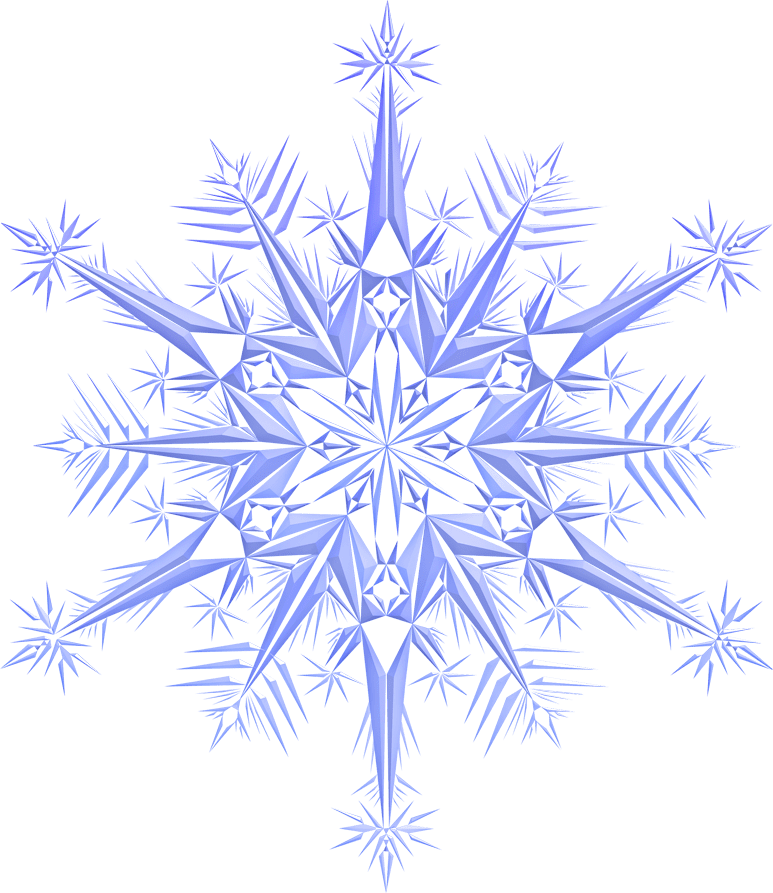 Конструкция робота с использованием Lego Mindstorms Ev3:
2 больших сервомотора
1 средний сервомотор
1 блок управления EV3
1 инфракрасный датчик
1 ИК пульт
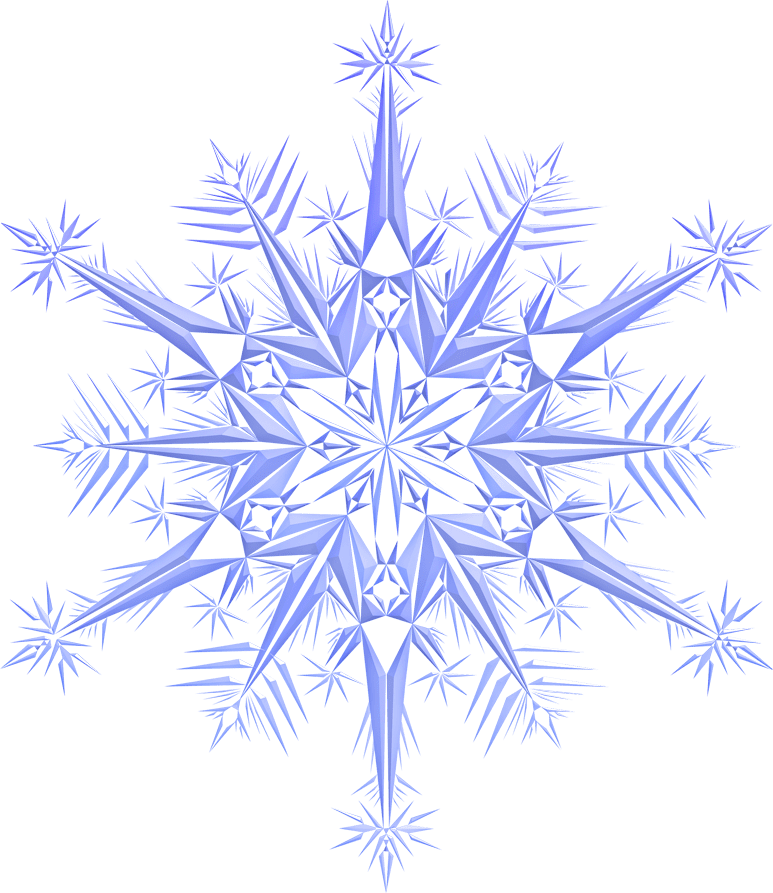 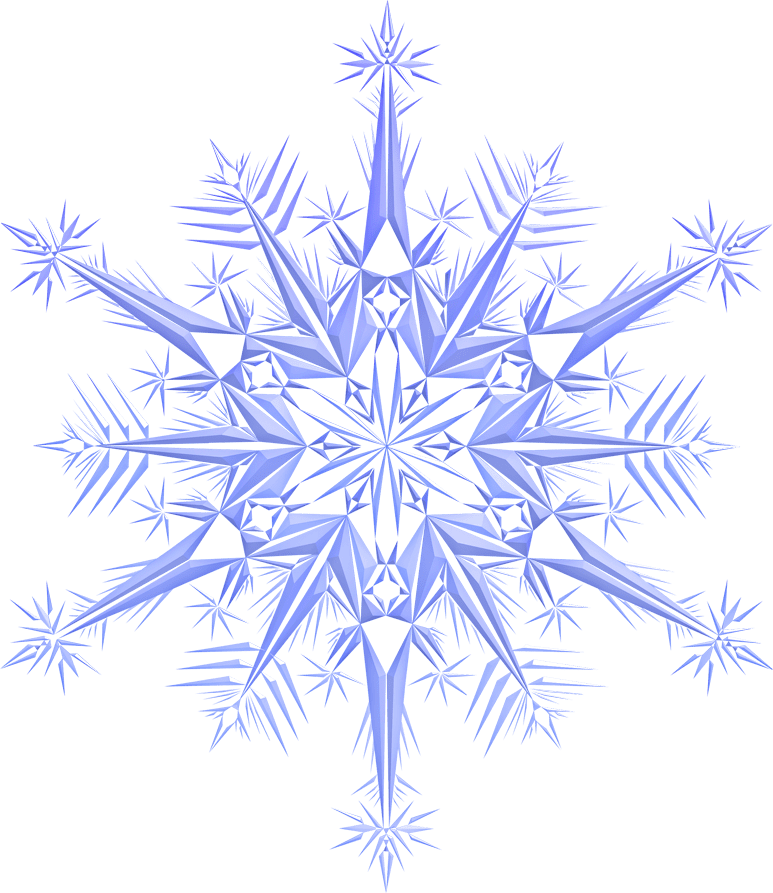 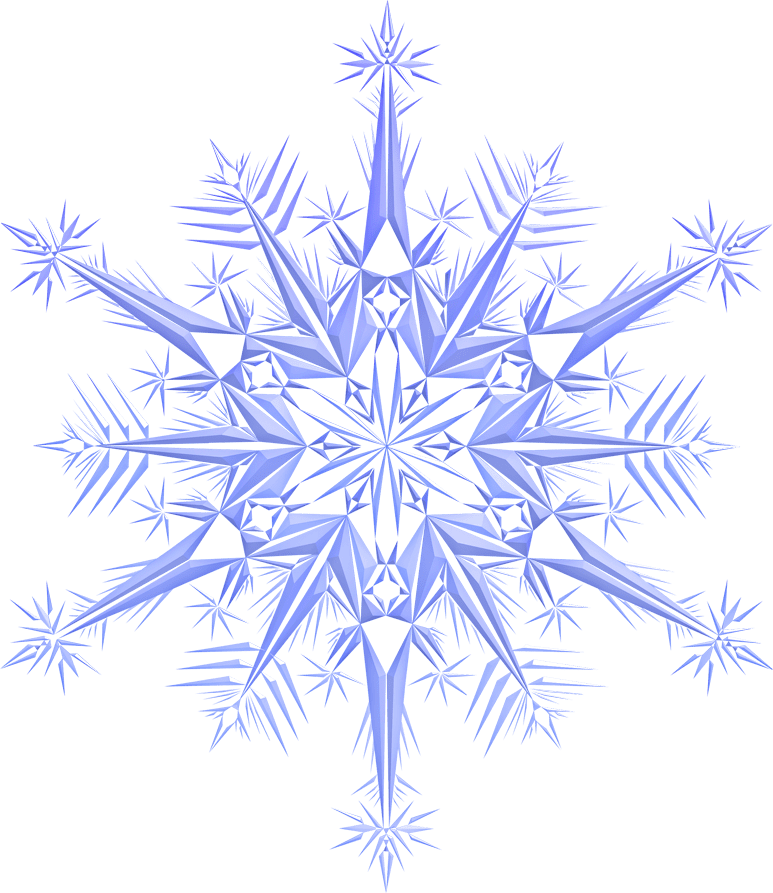 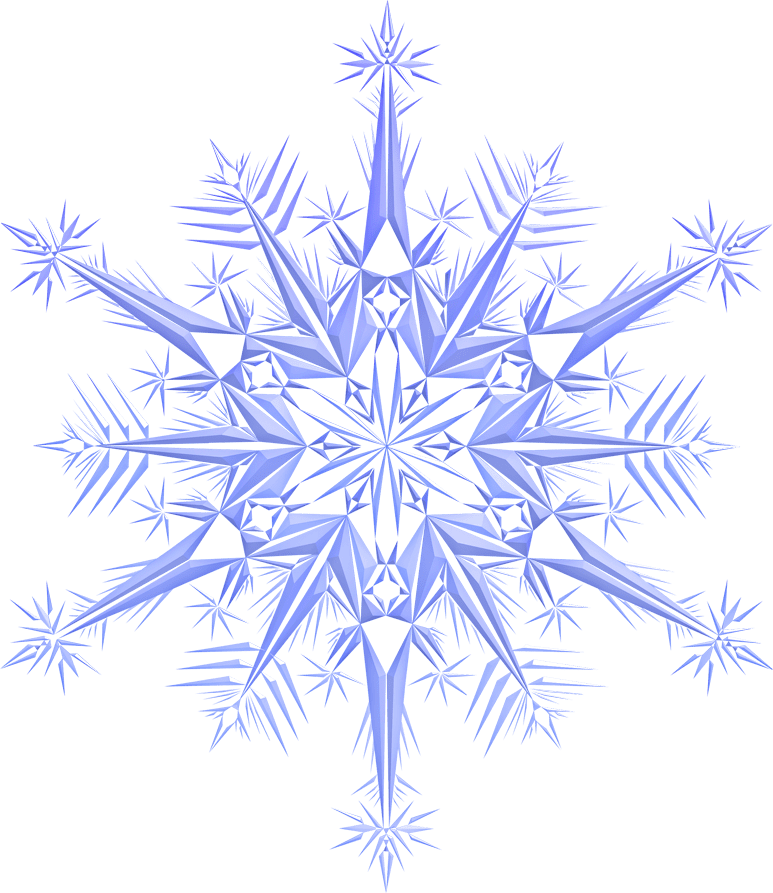 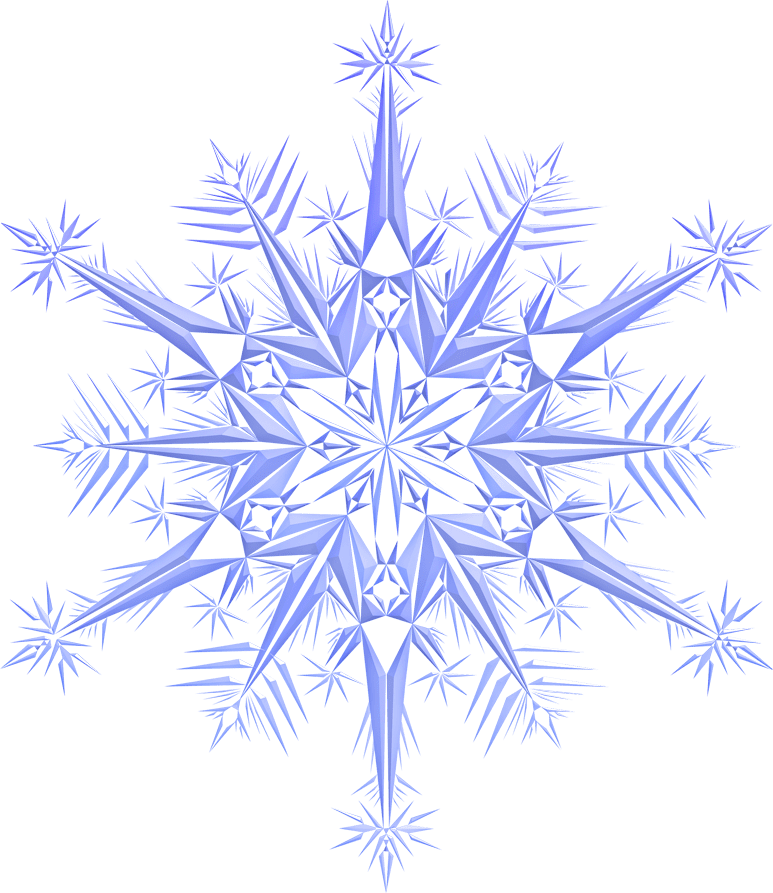 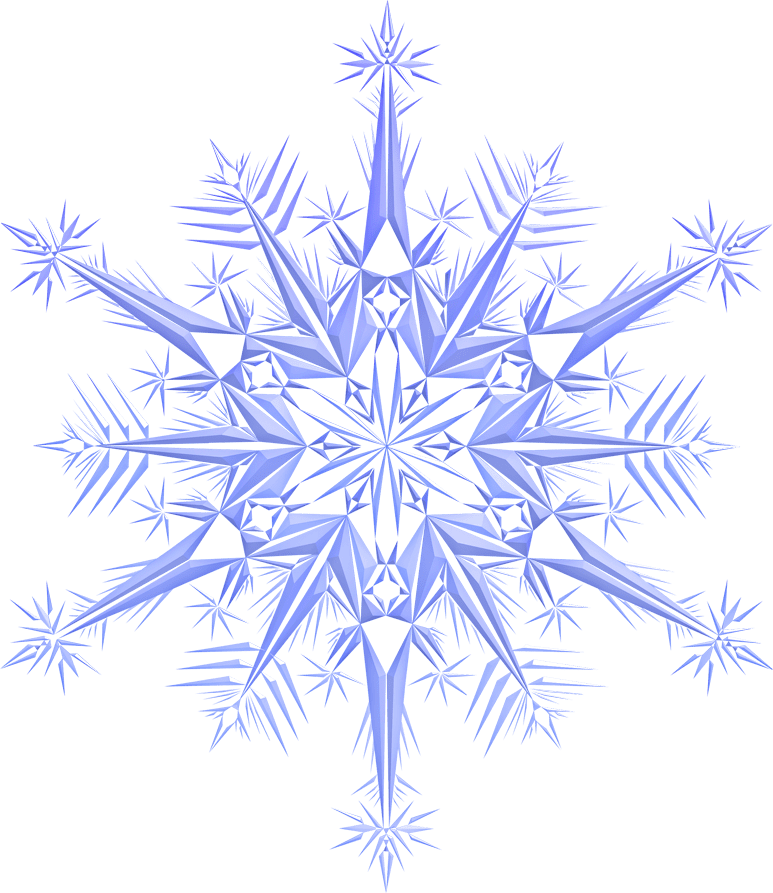 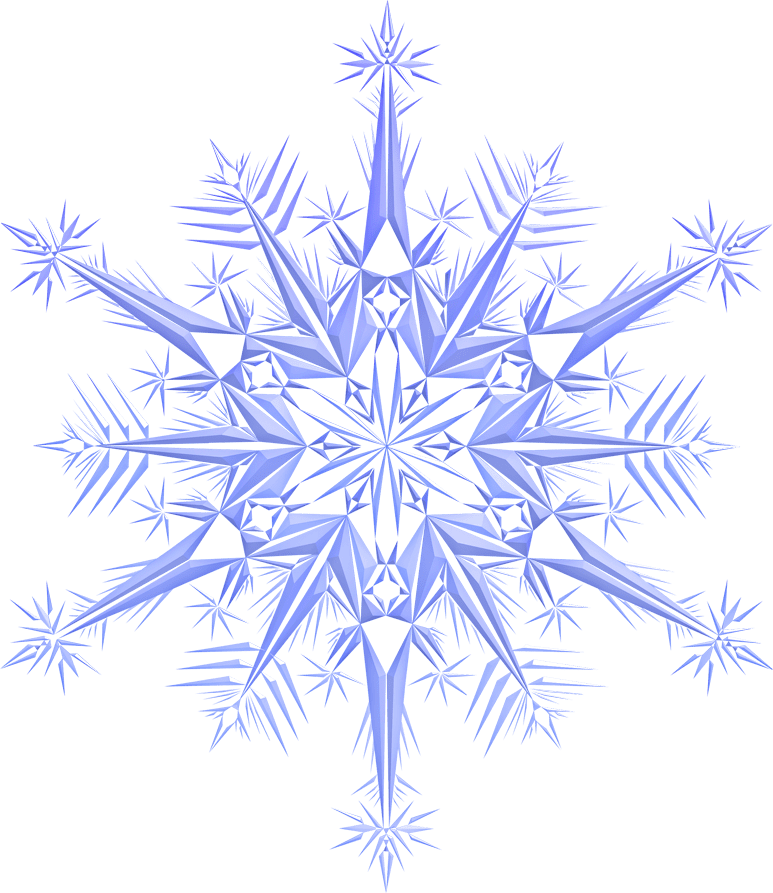 Снегоуборщик  2022 AMSS
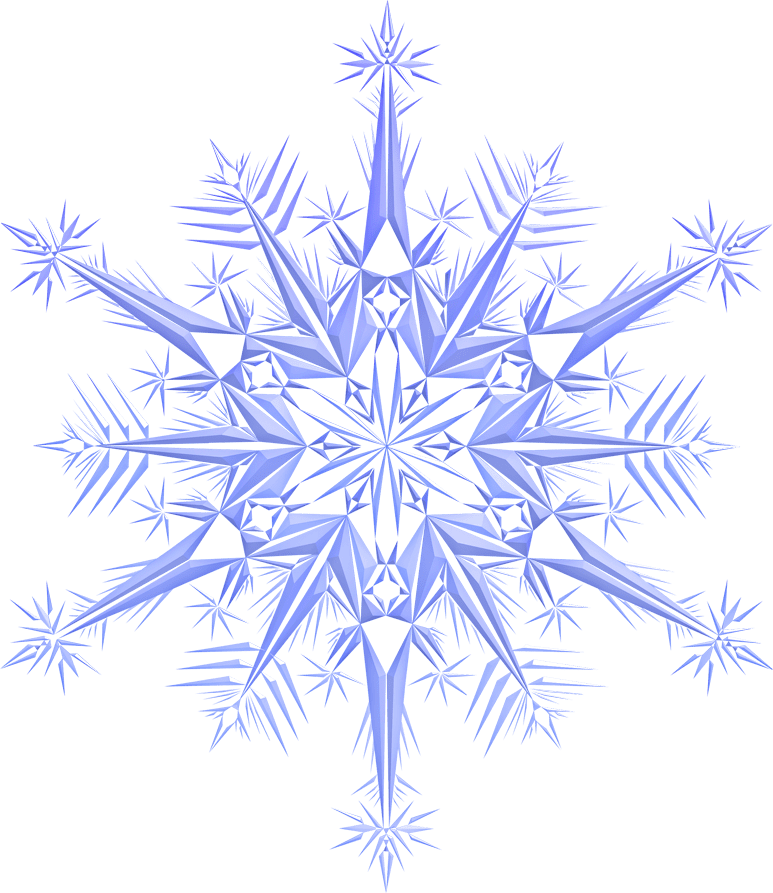 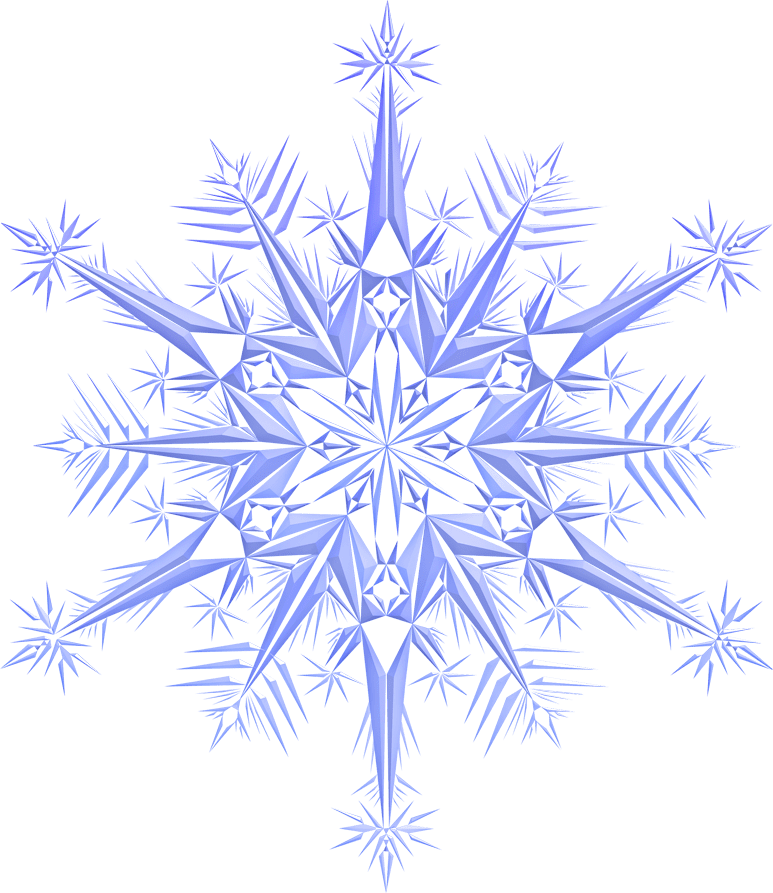 Мы создали робота, который может положить себе в ковш достаточно снега поднять поехать в определённое место и вернутся к себе на базу. 
Это очень актуальный робот в Санкт-Петербурге, по нашему мнению.
Управление роботом – дистанционное. Это обеспечит
комфортные условия для работников коммунальных служб.
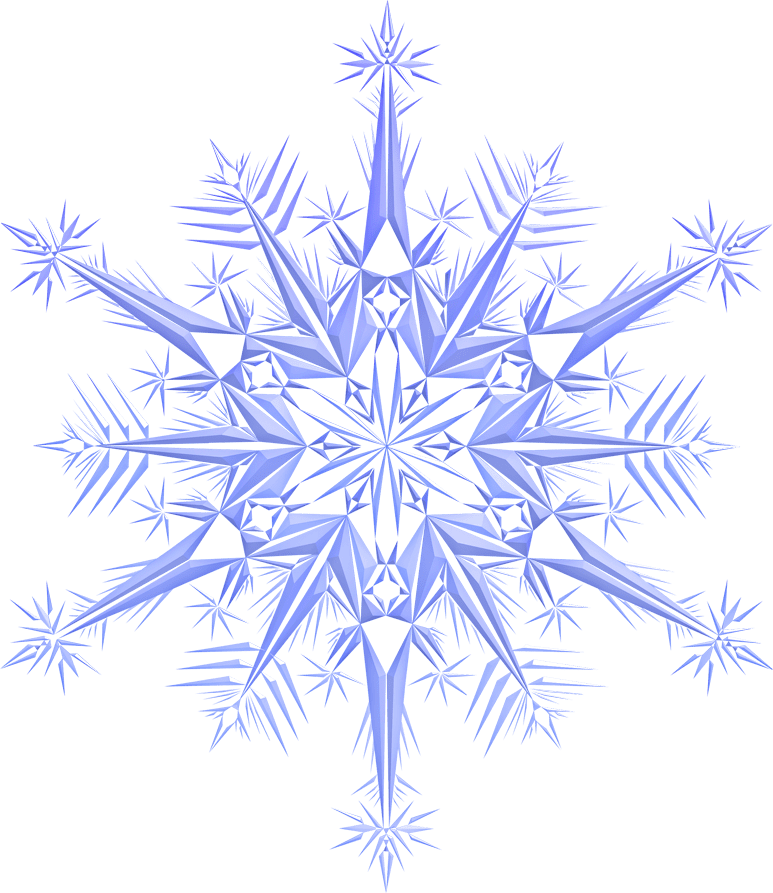 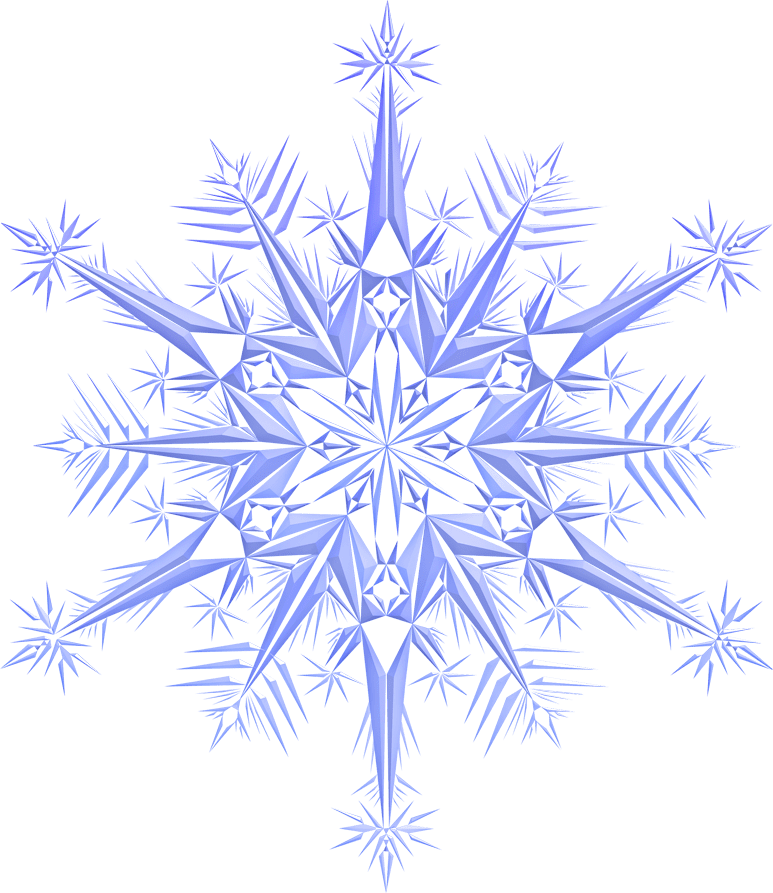 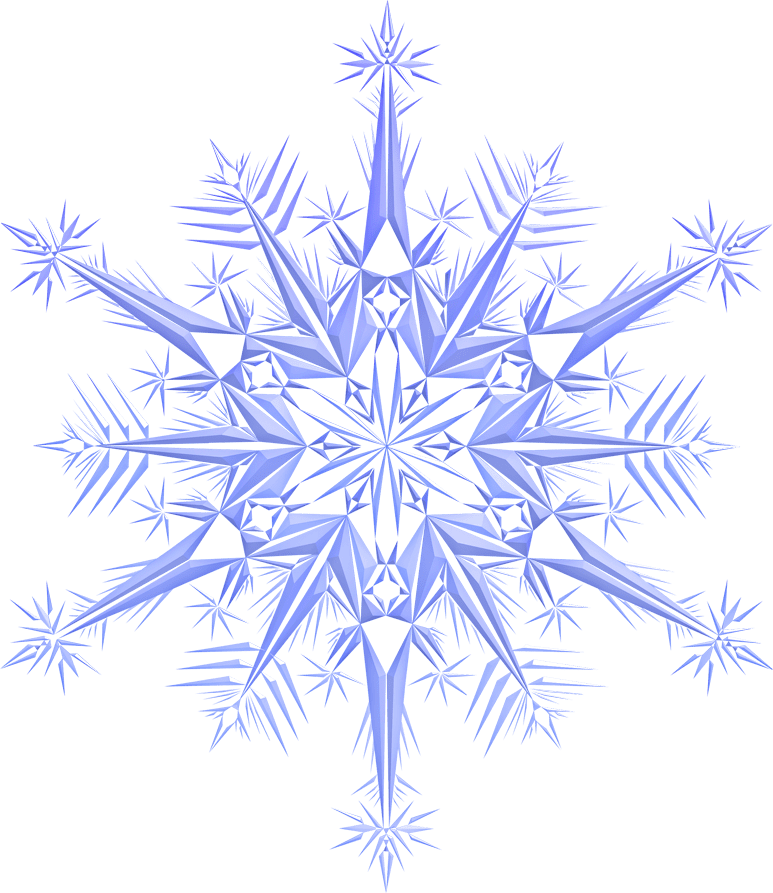 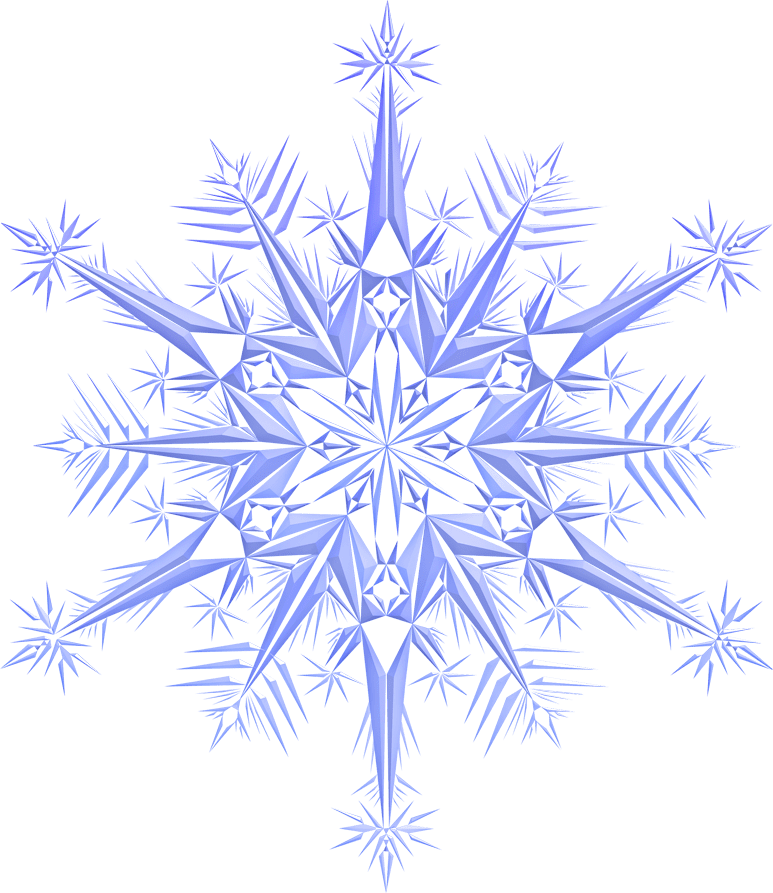 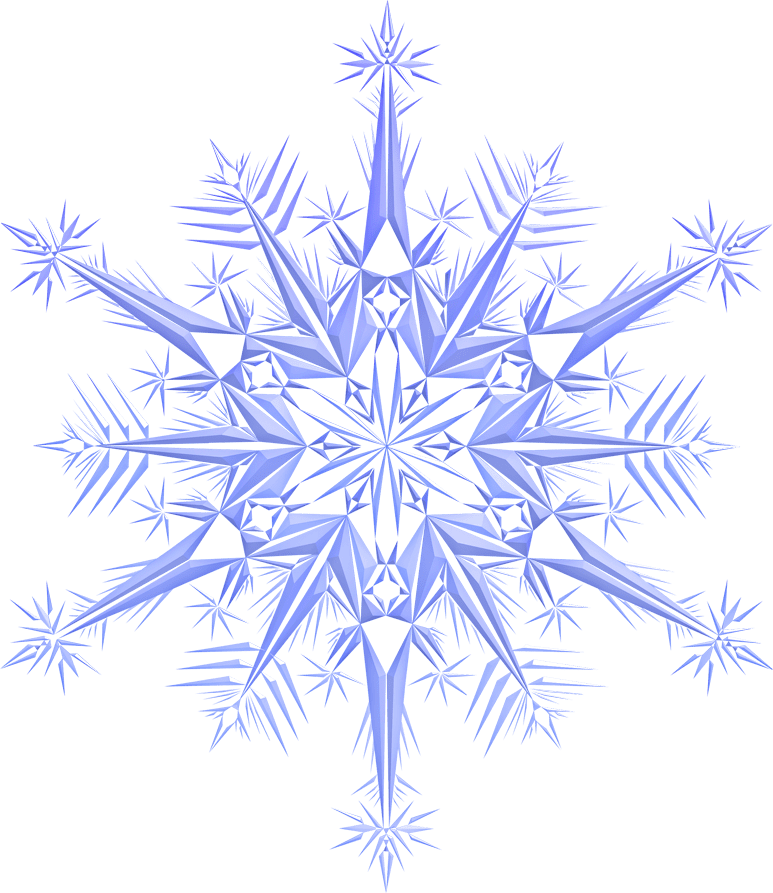 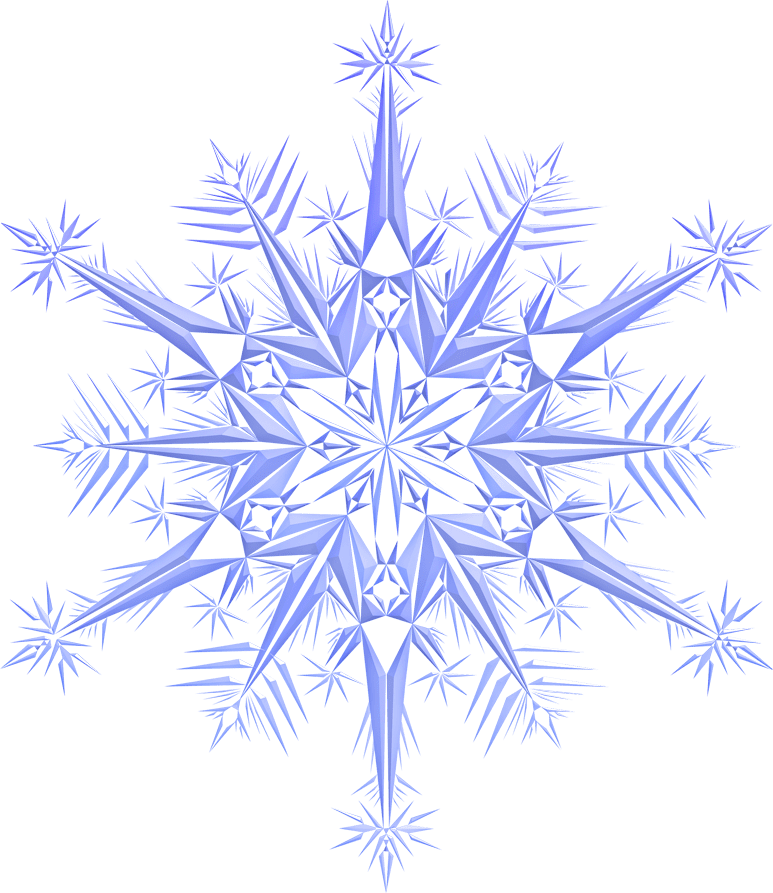 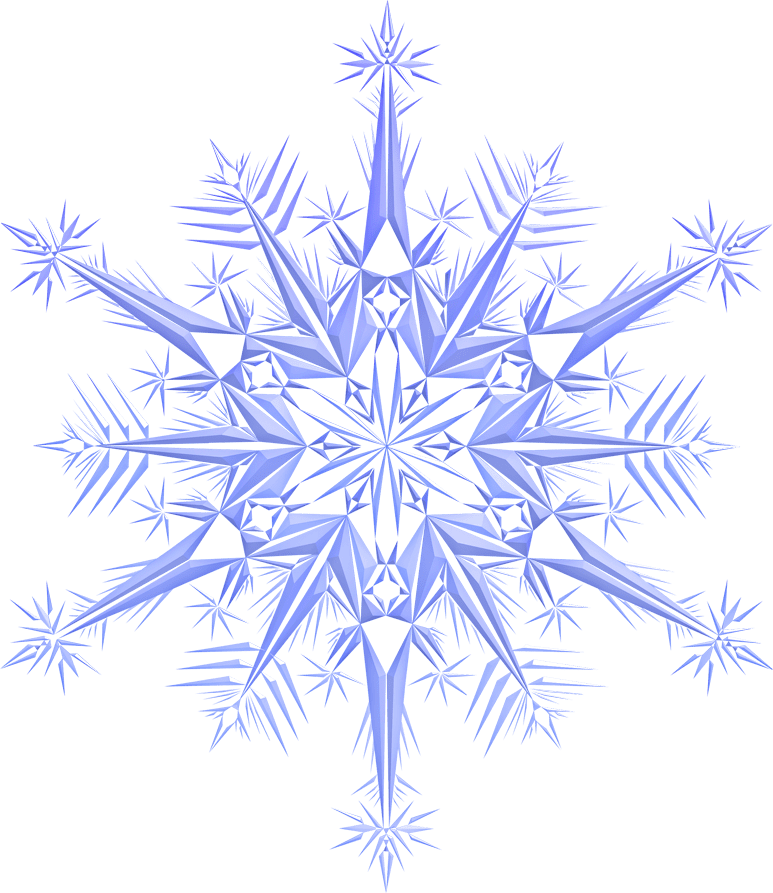 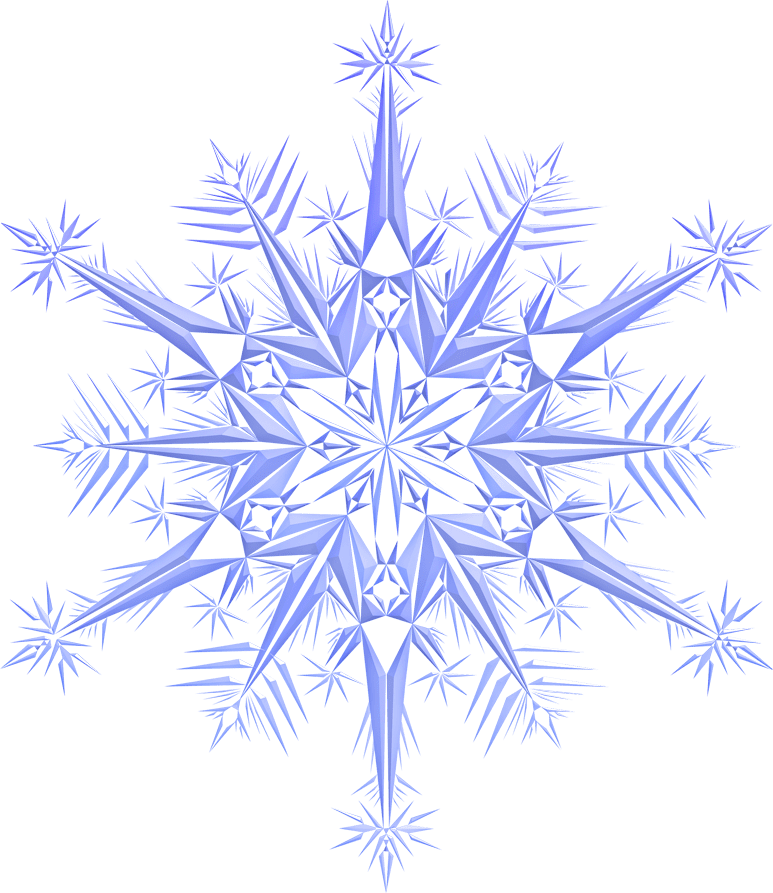 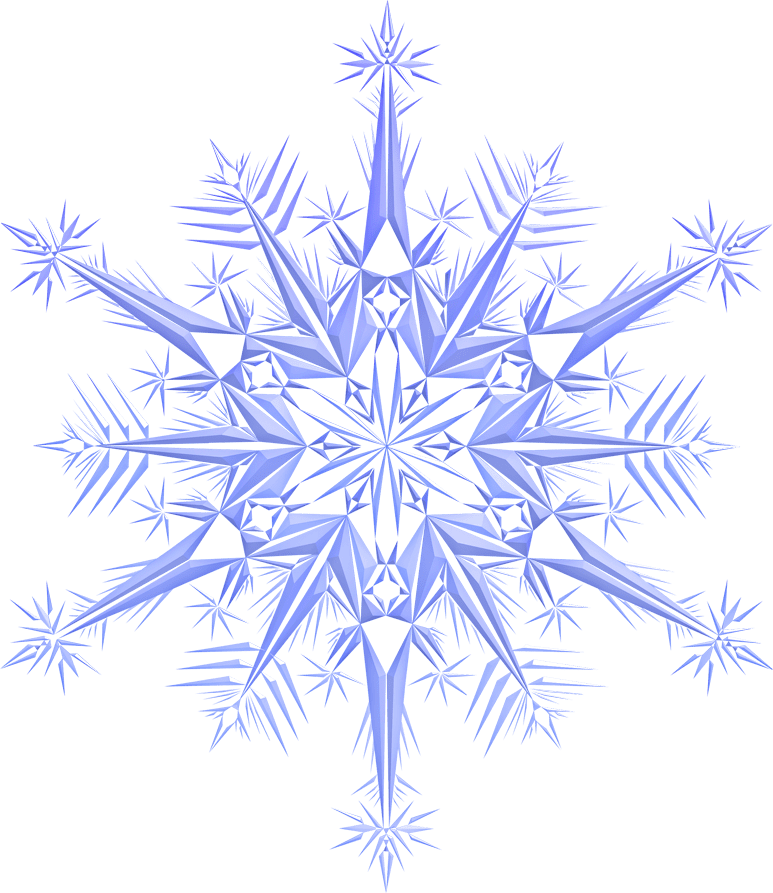 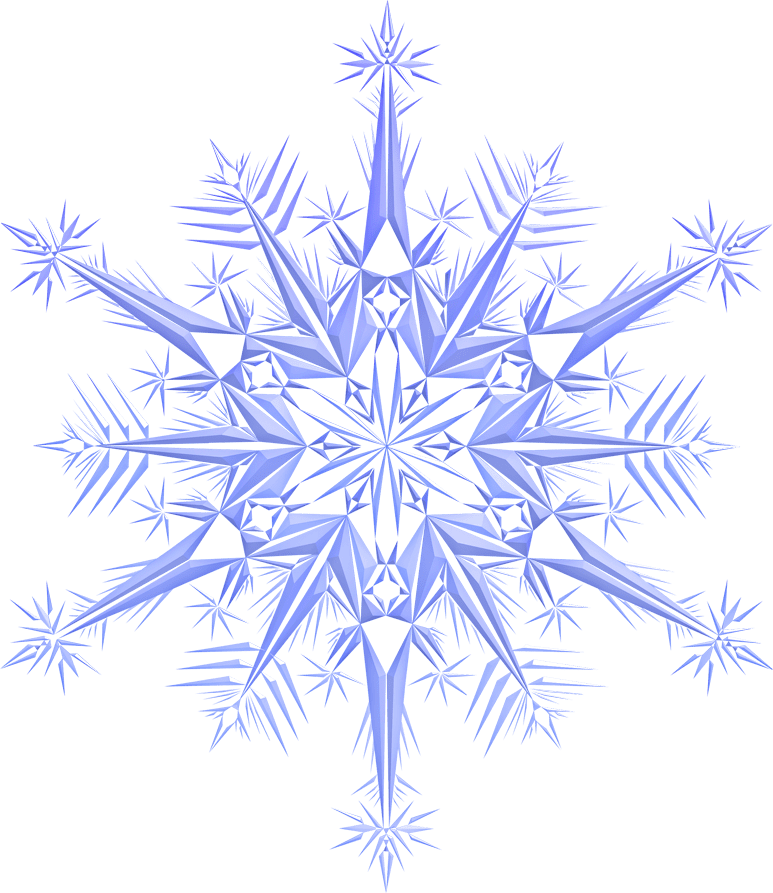 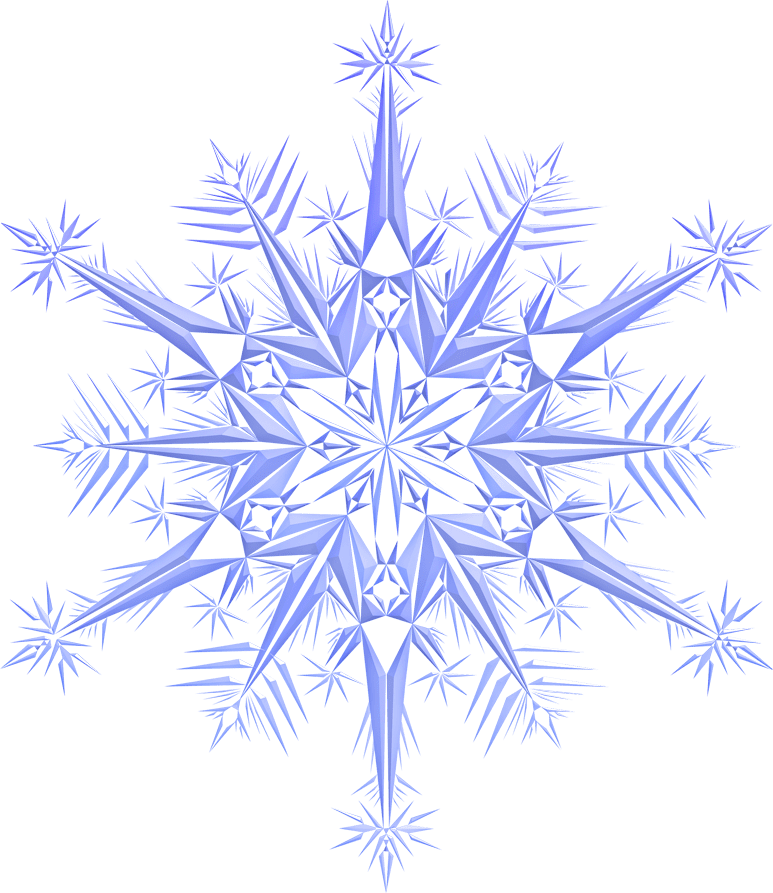 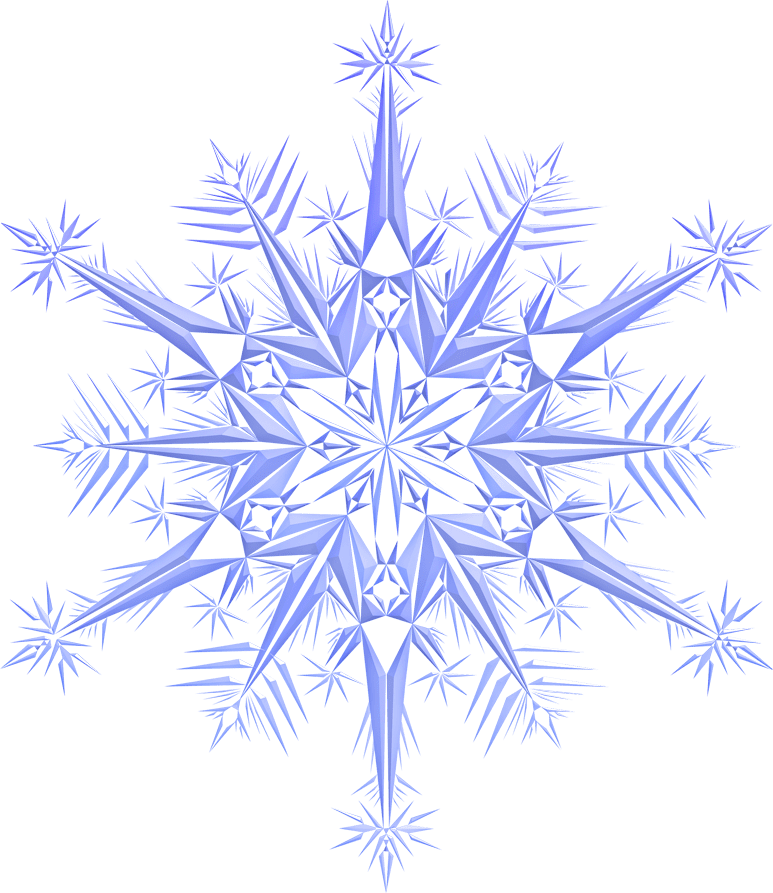 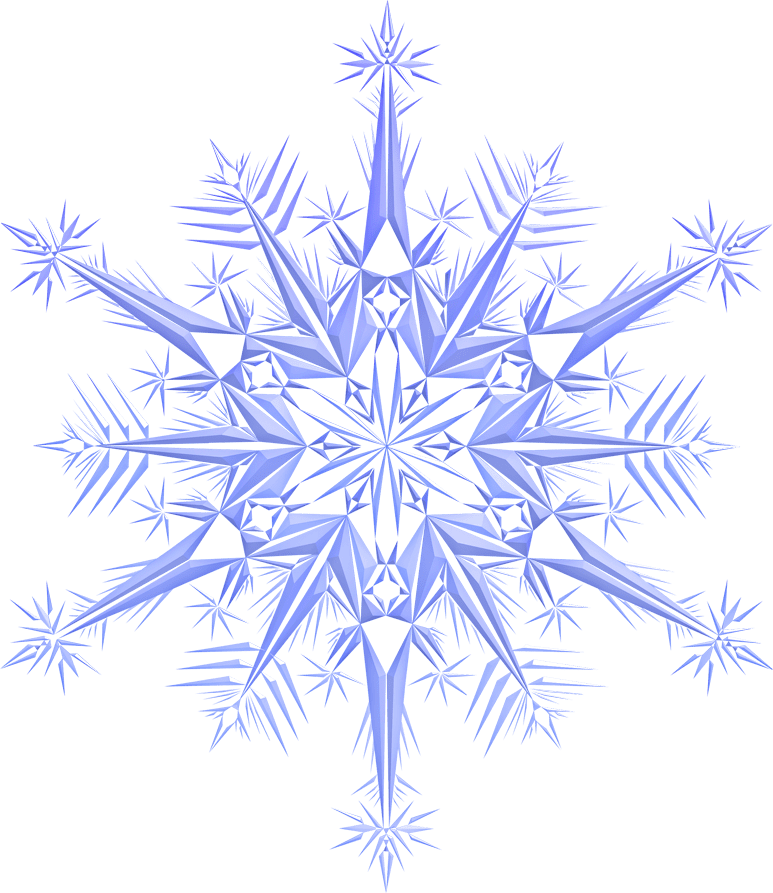 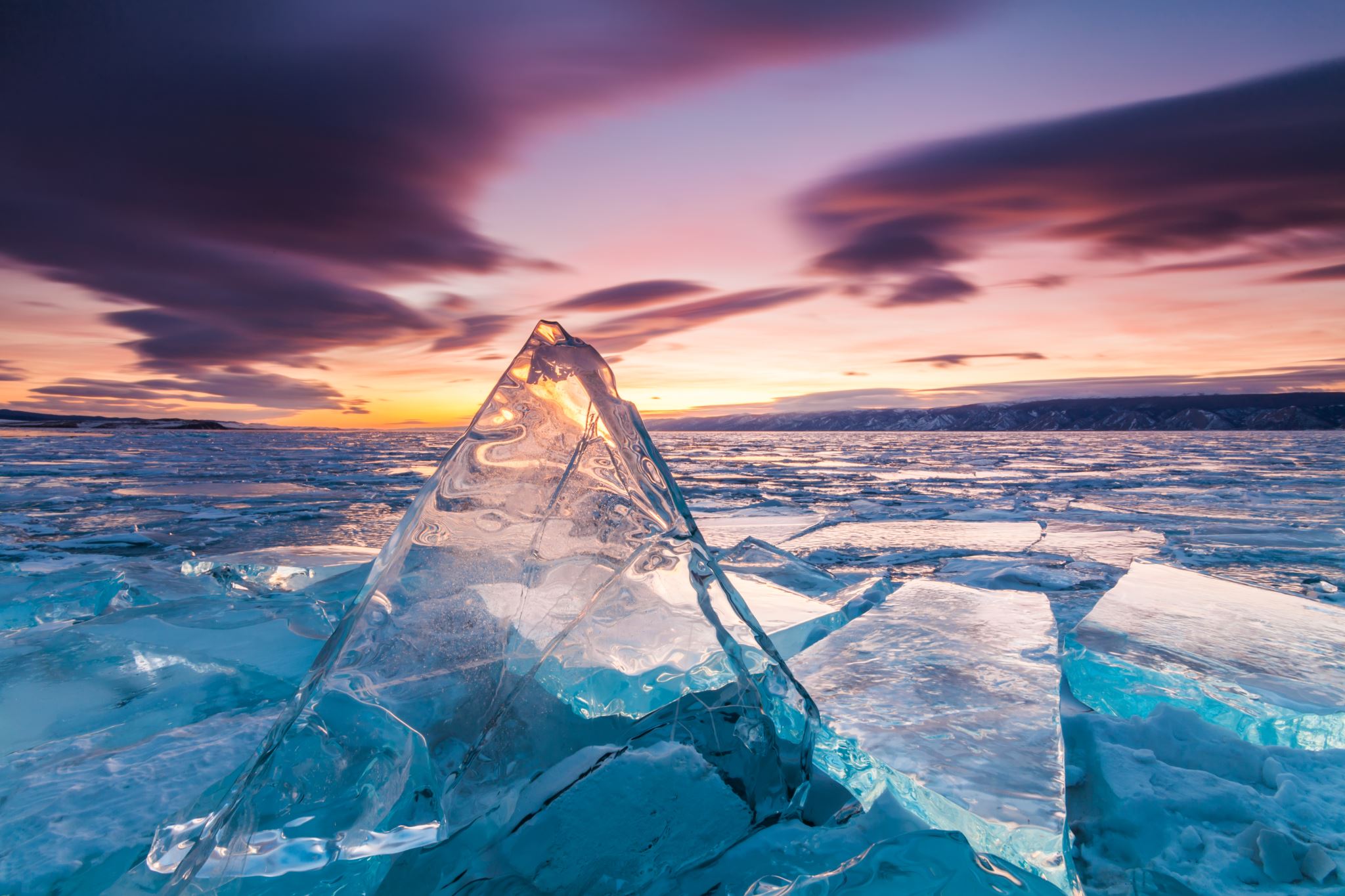 Спасибо за внимание!